ICEC27-ICMC2018
Metallurgical changes of Cryogenically treated Coated Carbide (KC9225) and its performance while wet machining (turning) of Austenitic Stainless Steel - 310
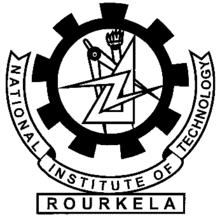 Meghna Das Chaudhury, Raju, Anbarasu S
Department of Mechanical Engineering National Institute of Technology, Rourkela, India.
Presenters: Meghna Das Chaudhury, Raju.
05-09-2018
1
MAJOR HIGHLIGHTS
Introduction to Cryogenic treatment.
Significance of Cryogenic Treatment on Tungsten Carbide.
Literature Study of the previous work.
Objective of the present experimental work.
Phases present in the coated carbide.
Outline of the Experimental Procedure.
Results and Discussions.
                            a. Microstructural Analysis using SEM and XRD.
                            b. Micro Hardness.
                            c. Machining Analysis.
                            d. Wear resistance analysis using FESEM and SEM.
8.  Inferences.
9.  Future scope of this work.
10.  References.
05-09-2018
2
1. INTRODUCTION TO CRYOGENICS TREATMENT.
‘Cryogenics’ is the branch of physics and engineering that involves the study of very low temperature, its production, application and how materials respond at those temperatures ranges.
Cryogenic Treatment started in 1930’s and 1940’s when scientists found that by dipping some metals in liquid Nitrogen, they could enhance the material properties such as hardness, thermal conductivity, toughness etc.
Classification (on the basis of temperature range) : 
Shallow Cryogenic Treatment : -80 °C to -140 °C. 
Deep Cryogenic Treatment : -140 °C to -196 °C. 
Both the treatments are beneficial for different types of material and material respond differently to different Cryogenic treatments.
05-09-2018
3
2. SIGNIFICANCE OF CRYOGENIC TREATMENT ON TUNGSTEN CARBIDE.
Tungsten carbide is prepared by Sintering process in which a secondary hard and brittle phase (i.e. η-phase) is produced as a result of Decarburizing reactions during sintering.
Also, this phase is generated during high temperature Chemical Vapour Deposition (CVD) coating on the substrate (WC).
Its distribution depends on the carbon content and other factors like compacting pressure, sintering temperature etc.
Cryogenic Treatment is done in order to ensure approximate uniformity in the  η-phase distribution throughout the microstructure of the sample.
Uniform distribution of above will ensure the enhancement in mechanical properties of the material i.e. hardness etc.
05-09-2018
4
The properties of Cemented Tungsten Carbide grades are generally determined by:
Binder content.
Grain size.
Secondary Carbides.
Wear Resistance
Ultra fine 0.5
Wear Resistance
<4 %
Sub micron 0.8
4 % - 10 %
Medium 1-2
10 % -16 %
>16 %
Coarse>3
Toughness
Toughness
Fig 1. Effect of Binder Content.
Fig 2. Effect of Grain Size.
05-09-2018
5
Picture Source- www.tappi.org/content/events/10PLACE/papers/lemaistre.pdf
3. LITERATURE STUDY OF THE PREVIOUS WORK
05-09-2018
6
05-09-2018
7
4. OBJECTIVE OF THE EXPERIMENTAL WORK
To experimentally investigate and compare the metallurgical behaviour of the Untreated and Deep Cryogenically Treated coated Tungsten Carbide. 

To compare the change in distribution of η-phase and its effect on the coated carbide after Deep Cryogenic Treatment.

To analyse its machining performance while turning Austenitic Stainless steel -310.
05-09-2018
8
5. PHASES PRESENT IN THE COATED CARBIDE
05-09-2018
9
6. OUTLINE OF THE EXPERIMENTAL PROCEDURE
CUTTING TOOL
(KC-9225)
05-09-2018
10
Fig 2. CVD Coated Tungsten Carbide KC-9225 (Cutting Tool).
05-09-2018
11
CUTTING TOOL
(KC-9225)
Cryogenic TREATMENT
(DIP STICK)
LIQUID NITROGEN
05-09-2018
12
Fig 3. Dip Stick Arrangement.
05-09-2018
13
CUTTING TOOL
(KC-9225)
Cryogenic TREATMENT
(DIP STICK)
HEAT TREATMENT
LIQUID NITROGEN
DILATOMETER
05-09-2018
14
Fig 4. Deep Cryogenic Treatment and Tempering Cycle.
05-09-2018
15
CUTTING TOOL
(KC-9225)
Cryogenic TREATMENT
(DIP STICK)
HEAT TREATMENT
LIQUID NITROGEN
DILATOMETER
XRD AND SEM
TURNING OF SS-310
MICRO HARDNESS TESTER
MICRO
STRUCTURAL ANALYSIS
M/C PARAMETRES
HARDNESS
05-09-2018
16
Fig 5.  Stainless Steel 310 (work-piece with diameter = 45 mm and length = 615 mm).
05-09-2018
17
7. RESULTS AND DISCUSSIONS
a. Microstructural Analysis:
XRD (X-Ray Diffraction)
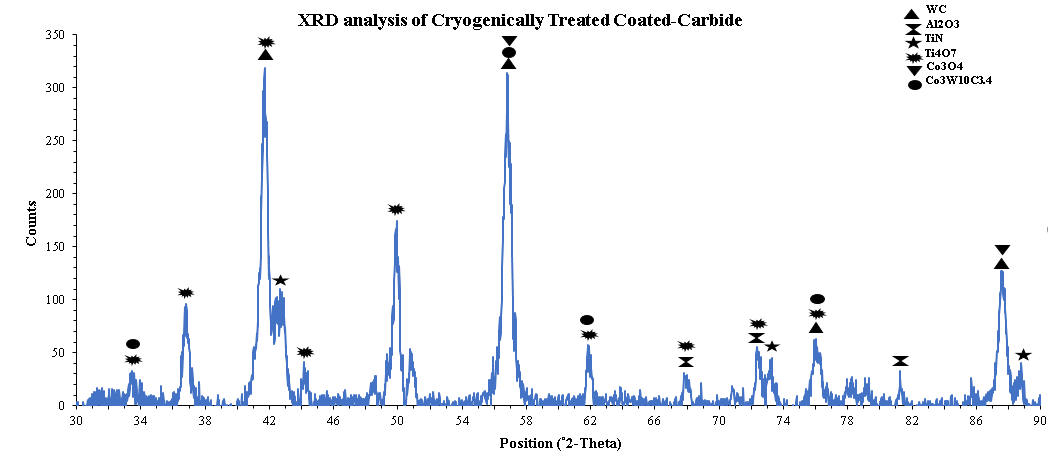 Fig 6. XRD Analysis of Cryogenically Treated Coated Carbide.
05-09-2018
18
Fig 7. XRD Analysis of Cryogenically Treated Coated Carbide.
05-09-2018
19
SEM (Scanning Electron Microscope) – The phases identified in the microstructure of the cutting tool insert was as per ASTM-B657-92.
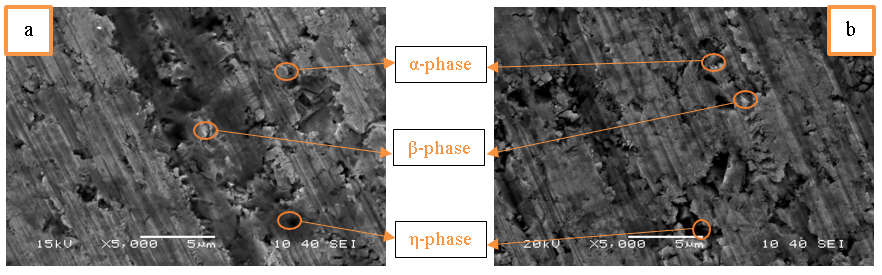 Fig 8. SEM images of a)Untreated Coated Carbide, b)Deep Cryogenically Treated Coated Carbide.
05-09-2018
20
b. Micro Hardness
Appreciable Increment in the micro hardness of the Treated Tool as compared to Untreated Tool was observed which was approximately 21.75%.
Table 2. Micro Hardness Results.
05-09-2018
21
c. Machining Analysis
Table 3. Machining Parameters considered.
05-09-2018
22
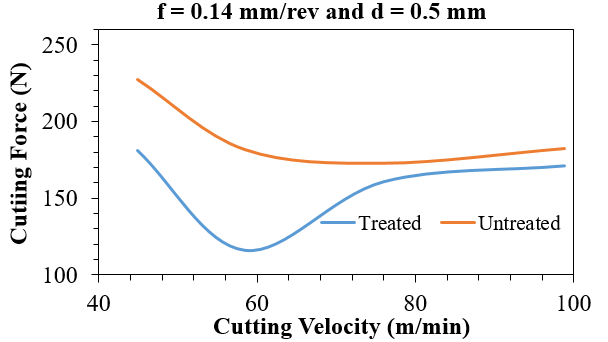 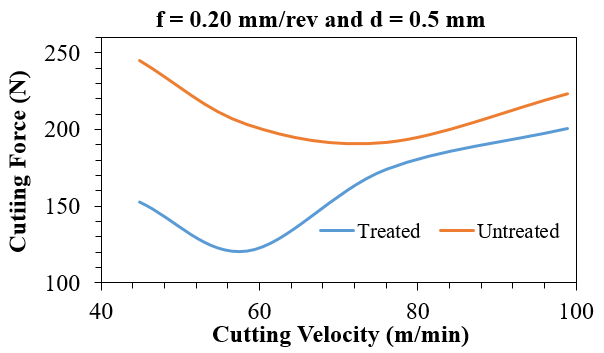 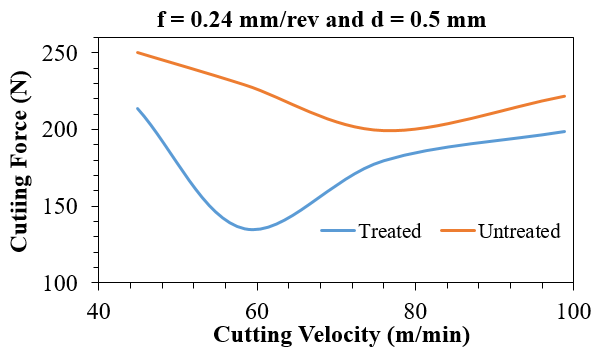 Fig 9. Cutting Force (N) vs Cutting Velocity (m/min) graphs.
05-09-2018
23
d. Wear resistance analysis using FESEM and SEM
In order to better understand the changes in surface topology especially in terms of Flank-Wear, Crater-Wear and BUE (Built Up Edges); FESEM and SEM were conducted.
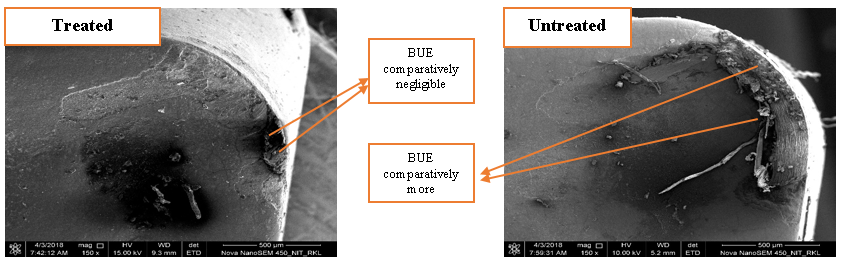 Fig 13.  Comparison of BUE formation from images obtained by FESEM test.
05-09-2018
24
Fig 14.  Comparison of Crater-Wear from images obtained by FESEM test
05-09-2018
25
Fig 15.  Comparison of Flank-Wear from images obtained by SEM test
05-09-2018
26
8. INFERENCES
In order to enhance the cutting tool performance and to reduce the manufacturing cost, Cryogenic Treatment is an effective way which can be applied to various types of cutting tools.
Parameters like Soaking time, Soaking Temperature, Tempering Cycles and the duration plays an important role in order to obtain favourable outcomes out of Cryogenic Treatment. These factors can be further optimized to get maximum benefit out of the process. 
Both XRD and SEM results confirmed the increased precipitation of η-phase and densification of the binder phase.
The hardness of the treated sample increased by 21.75 % as compared to the untreated one.
05-09-2018
27
The cutting force reduced by 3 to 70 % in case of Cryogenically treated insert.
FESEM and SEM analysis revealed that the reduction in tool wear and Built-up-edge formation is relatively more prominent in the treated sample.
05-09-2018
28
9. FUTURE SCOPE OF WORK
Analysis of the results obtained from the current work suggests several feasible extensions to the research. Some of them are listed below:
Minimum possible soaking temperature may be beneficial to improve the properties of the materials. Application of other cooling media like Hydrogen and Helium which can further reduce the soaking temperature also needs to be investigated.
 Combined effect of surface coatings and Cryogenic treatment may further enhance the tool life.
Also the optimized thickness of the surface coating coupled with Cryogenic treatment can improve turning performance.
05-09-2018
29
Microstructural studies at higher magnifications, which can be done by using equipment such as Transmission Electron Microscopes (TEM), could be done to provide insights into changes in the microstructure at an intra-granular level.
05-09-2018
30
10. REFERENCES.
[1]   Baldessera P and Delprete C Deep Cryogenic treatment: A Bibliographic Review 2008 The Open Mechanical Engineering Journal 2 1-11. 
[2]  Chopra A and Swamini Sargade V G Metallurgy behind the Cryogenic treatment of Cutting   Tools: An Overview 2015 Materials Today: Proceedings 2 Issues 4-5 1814-24.
[3]   Mukkoti V V, Sankaraiah G and Yohan M. Effect of Cryogenic treatment of Tungsten carbide tools on cutting force and power consumption in CNC milling process 2018 Production and Manufacturing Research 6 149-170.
[4] Deshpande R G and Venugopal K A  Machining with Cryogenically treated carbide cutting tool inserts 2018 Materials Today Proceedings 5 1872-1878.
05-09-2018
31
[5]    Akinsioglu S, Gokkaya H and Uyugur I A review of Cryogenic treatment of cutting tools 2015 Int. J. Adv. Manuf. Technol. 78 Issues 9-12 1609-27.
[6]   Yong J and Ding C Effect of Cryogenic treatment on WC–Co cemented carbides 2011 Material Science and Engineering: A 528 Issue 3 1735-39.
[7]     Ozbek A N, Cicek A, Gulesin M and Ozbek O Effect of cutting conditions on wear performance of Cryogenically treated Tungsten carbide inserts in dry turning of stainless steel 2016 Tribology International 94 223-33.
[8]    Zhang H, Chen L, Sun J, Wang W and Wang Q An investigation of cobalt phase structure in WC–Co cemented carbides before and after Deep Cryogenic Treatment 2015 International Journal of Refractory Metals and Hard Materials 51 201-06.
[9]      Reddy Sreeram T V, Sornakumar T, Reddy Venkataraman M and Venkatram R Machinability of C45 steel with Deep Cryogenic treated Tungsten carbide cutting tool inserts 2009 International Journal of Refractory Metals and Hard Materials 27 Issue 1 181.85.
05-09-2018
32
[10] Reddy Sreeram T V, Sornakumar T, Reddy Venkataraman M and Senthilkumar A Turning studies of Deep Cryogenic treated p-40 Tungsten carbide cutting tool inserts 2009 Machining Science and Technology 13 Issue 2 269-81.
[11] Gill Singh S, Singh J, Singh H and Singh R Metallurgical and mechanical characteristics of Cryogenically treated Tungsten carbide (WC–Co) 2012 The International Journal of Advanced Manufacturing Technology 58 Issues 1-4 119-131.
05-09-2018
33
Thank You For      Your Time…                                    r.bhatia2194@gmail.com              meghc2007@gmail.com
05-09-2018
34